Реализация
здания магазина (торговый павильон) с кад. №16:52:020118:89, площадью 120,20 кв.м, и без учета прав земельного участка   с кад. №16:52:020118:36 площадью 272,00 кв.м расположенных по адресу Республика Татарстан (Татарстан), г.Набережные Челны, территория Комсомольского рынка
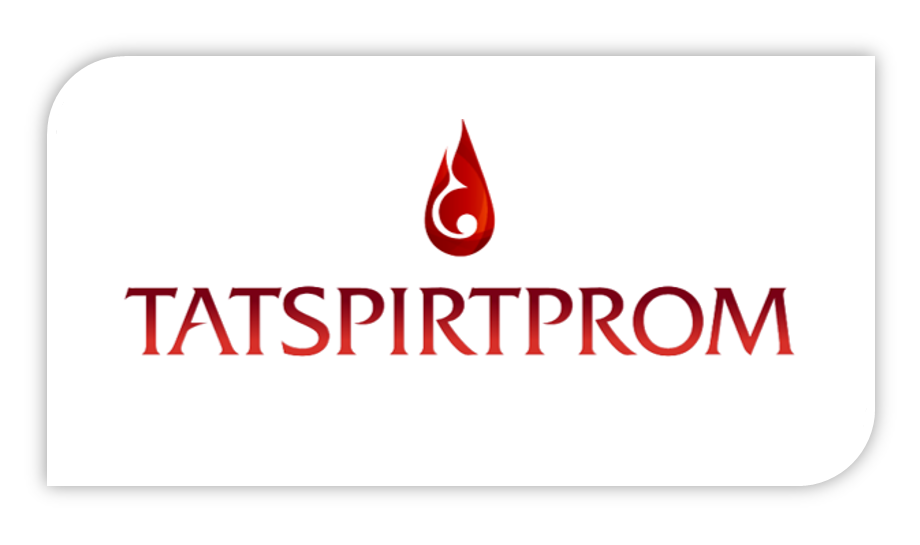 Общая информация
Общая цена реализация: 
1 030 000,00 руб., в т.ч. НДС.
Здание магазина
Земельный участок
Категория земель: 
Земли населенных пунктов

Разрешенный вид использования: 
Для размещения объектов розничной торговли

Площадь земельного участка: 
272 кв. м
Кадастровый номер: 16:52:020118:36 

Рыночная стоимость (оценка): 
Право аренды и собственность не оформлены
Адрес объекта: 
Республика Татарстан, г. Набережные Челны, территория Комсомольского рынка
Общая площадь: 
120,2 кв. м.

Кадастровый номер: 
16:52:020118:89
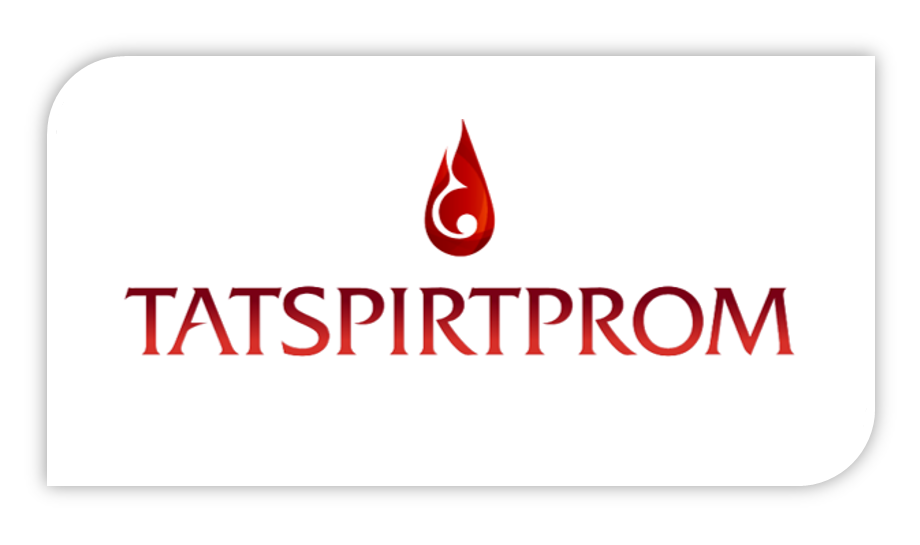 2. Схема расположения объекта
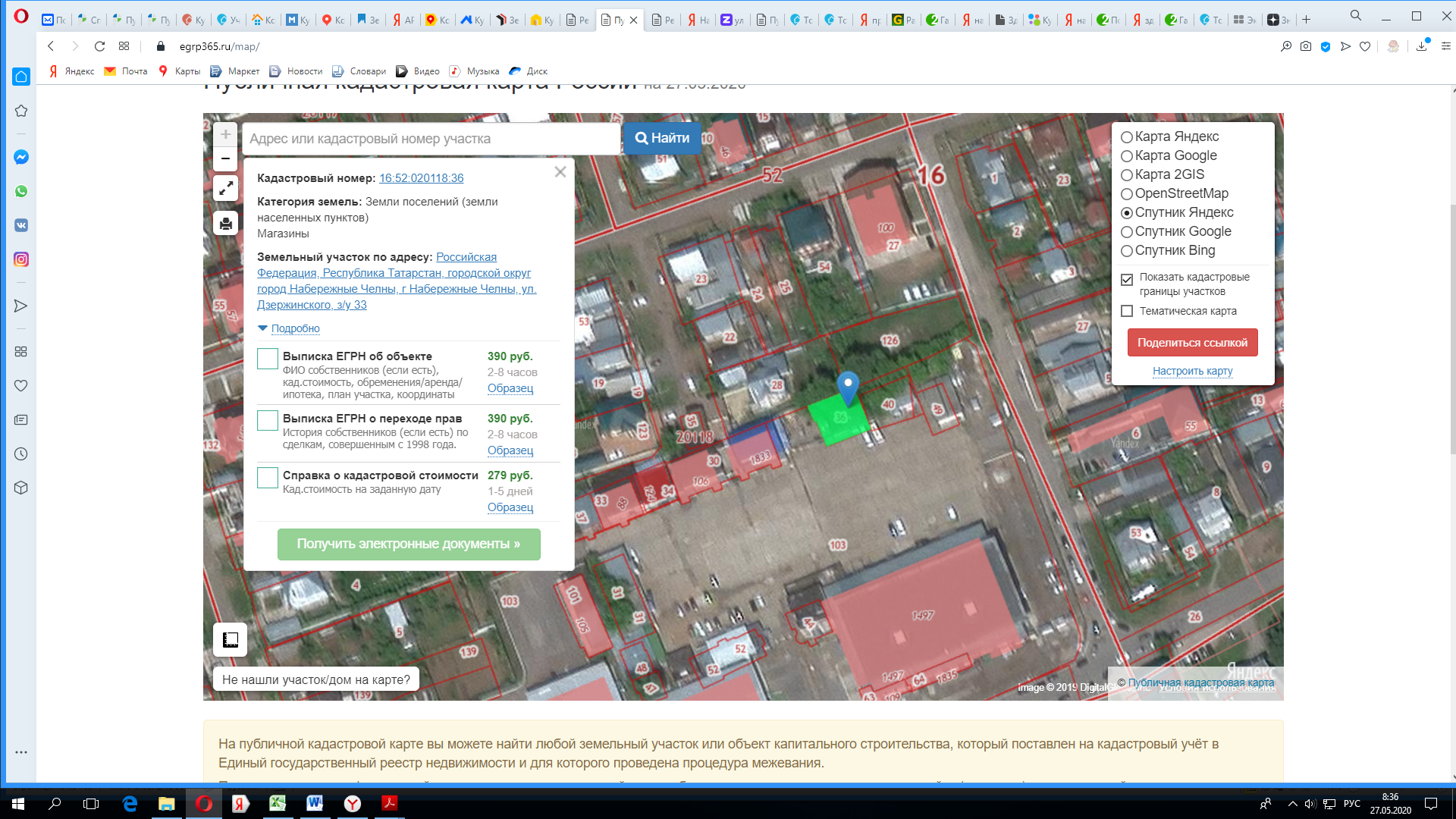 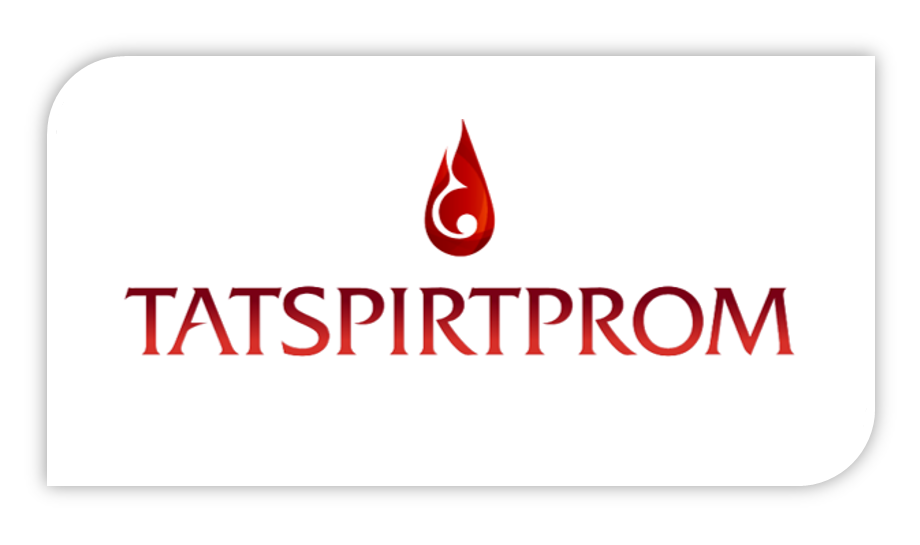 3. Фотографии объекта
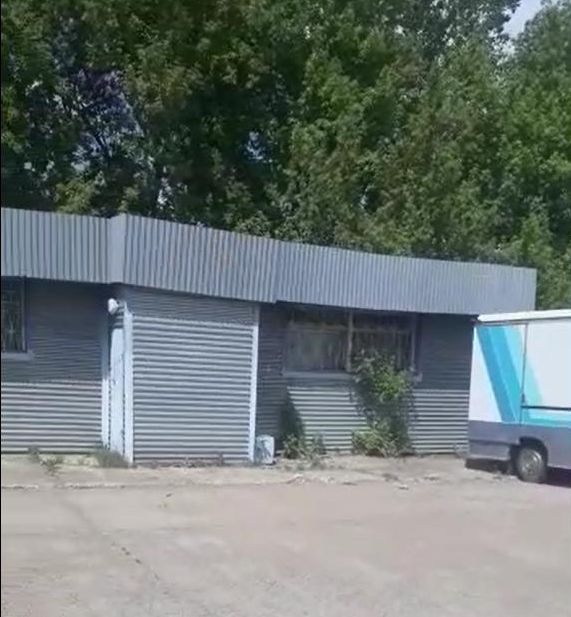 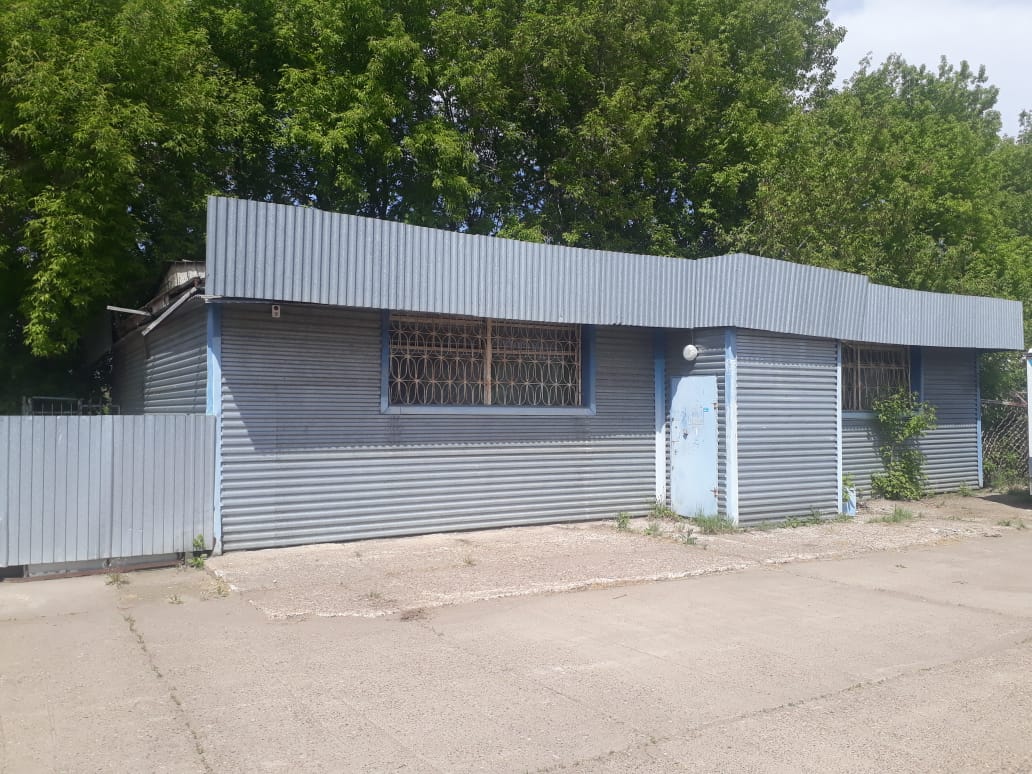 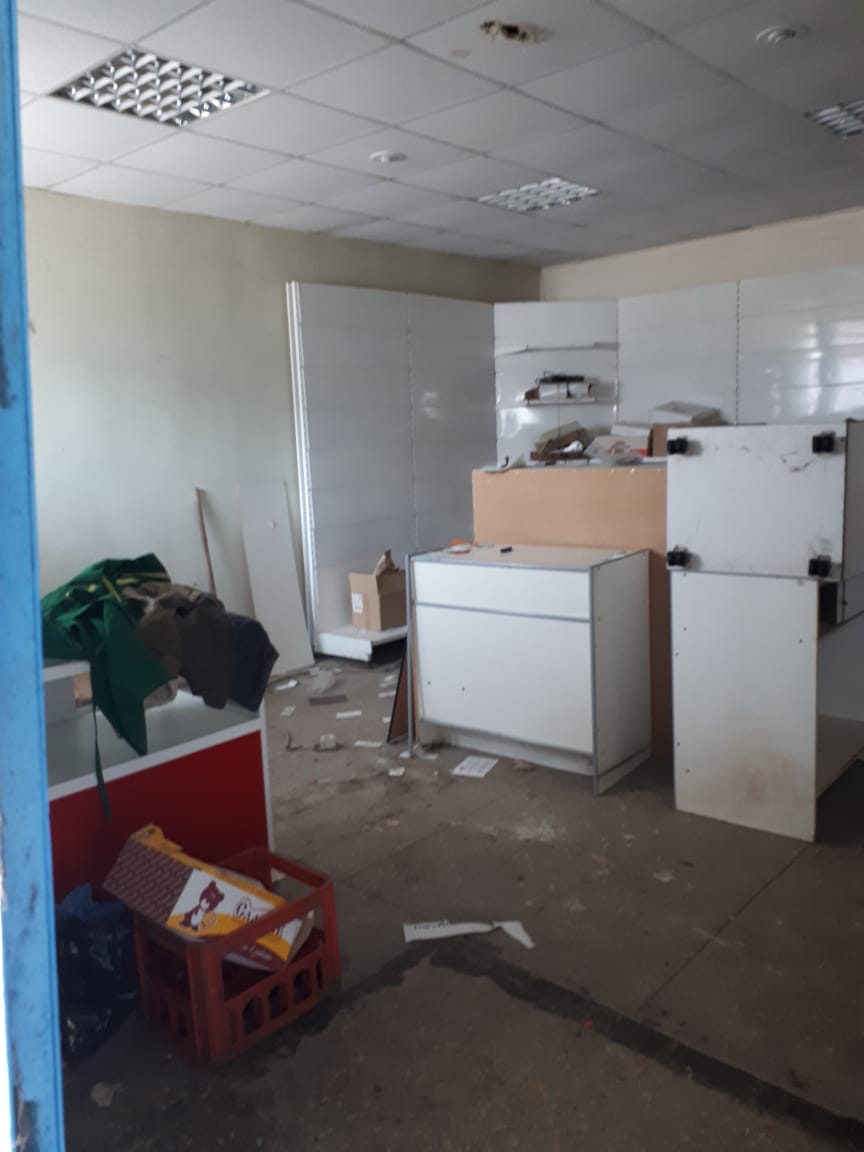 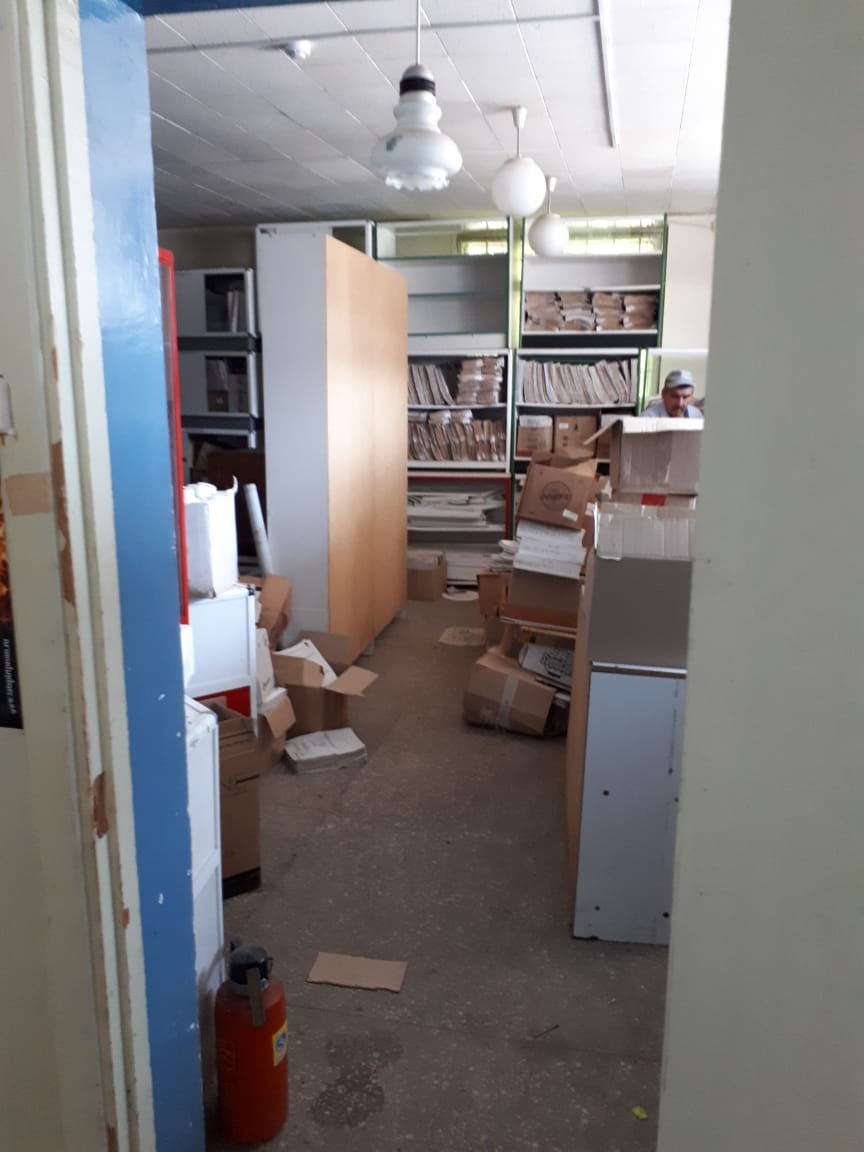 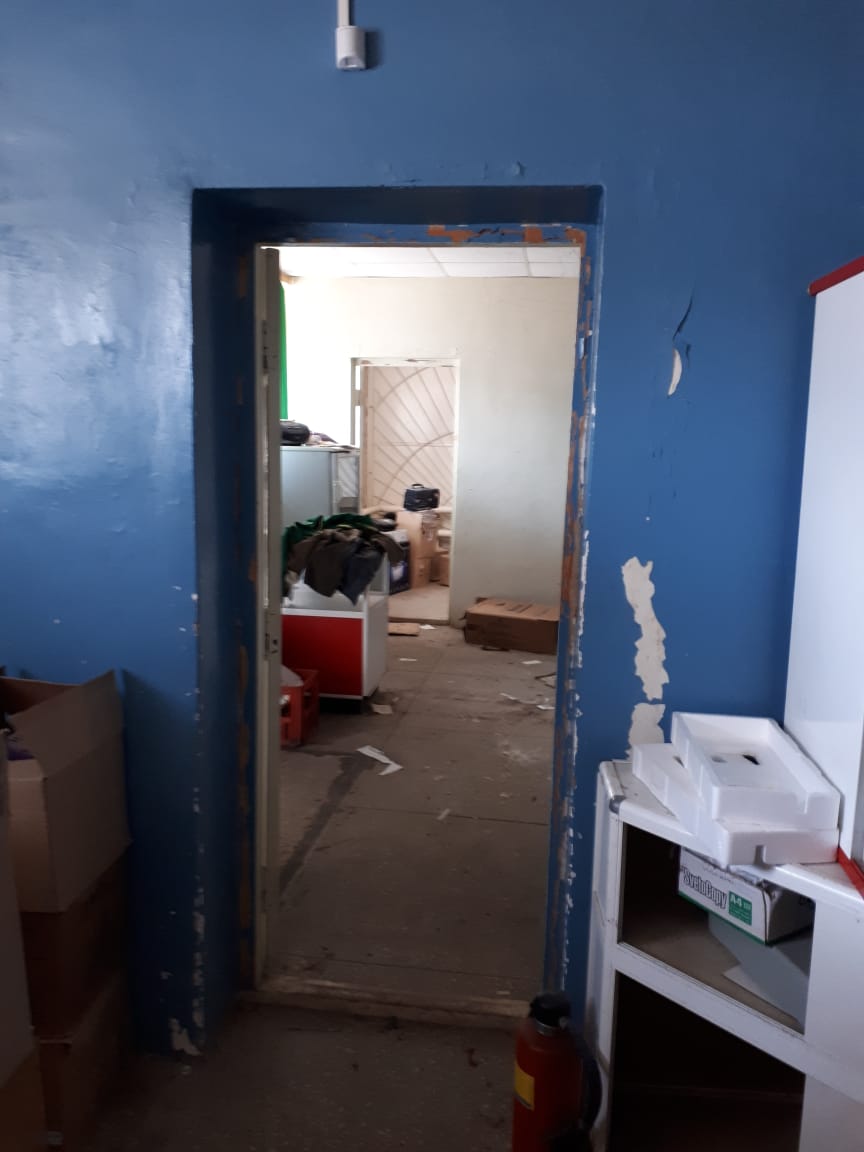 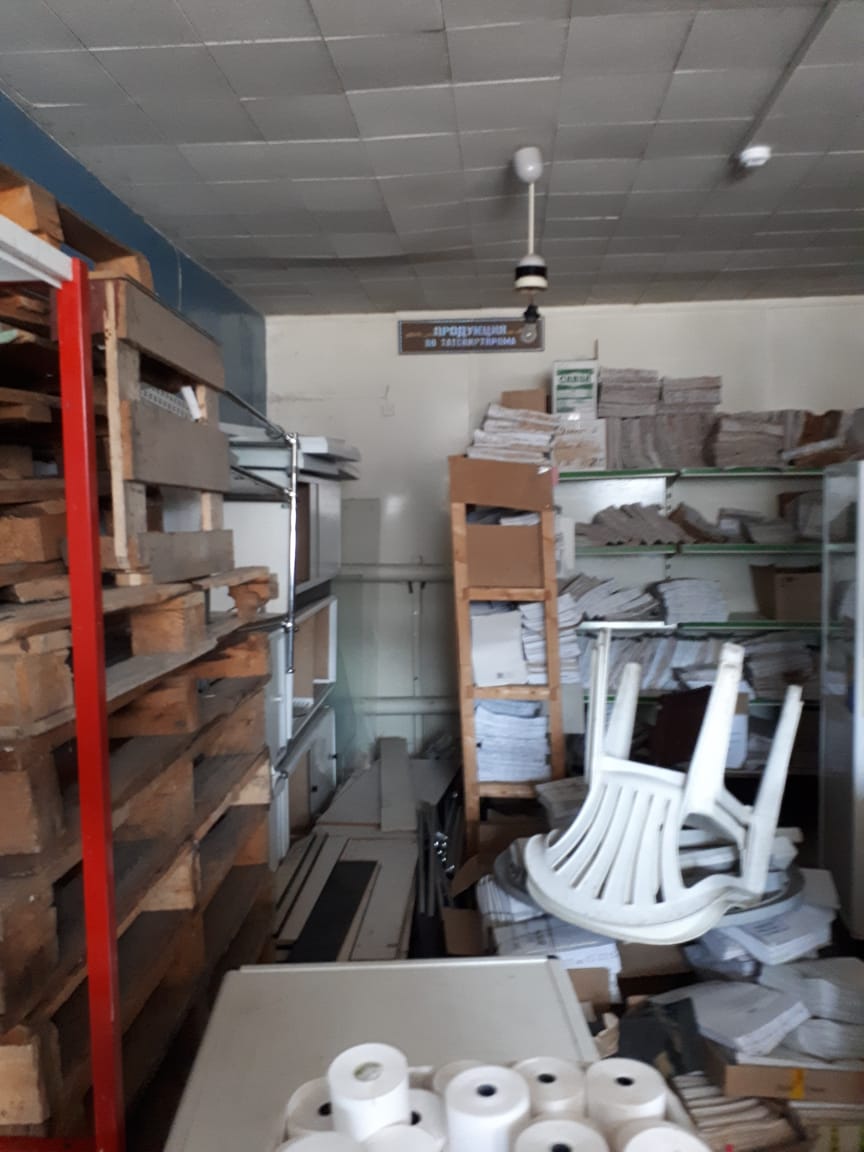 Реализация
здания магазина  с кад. №16:29:060117:67 , площадью 74,60 кв.м, и земельного участка с кад. №16:29:060117:44 площадью 208,10 кв.м расположенных по адресу РТ, Муслюмовский район, с.Муслюмово, ул.Кооперативная, д.81
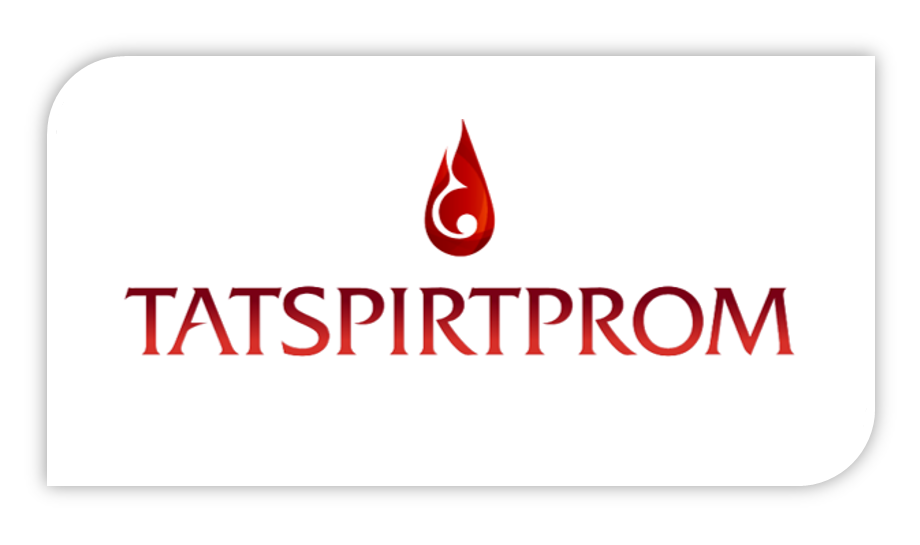 Общая информация
Общая цена реализация: 
1 550 000 руб., в т.ч. НДС.
Здание магазина
Земельный участок
Категория земель: 
Земли населенных пунктов

Разрешенный вид использования: 
Для размещения объектов розничной торговли

Площадь земельного участка: 
208,10 кв. м
Кадастровый номер: 16:29:060117:44
Адрес объекта: 
Республика Татарстан, гМуслюмовский район, с.Муслюмово, ул.Кооперативная, д.81 
Общая площадь: 
74,6 кв. м.

Кадастровый номер: 
16:29:060117:67
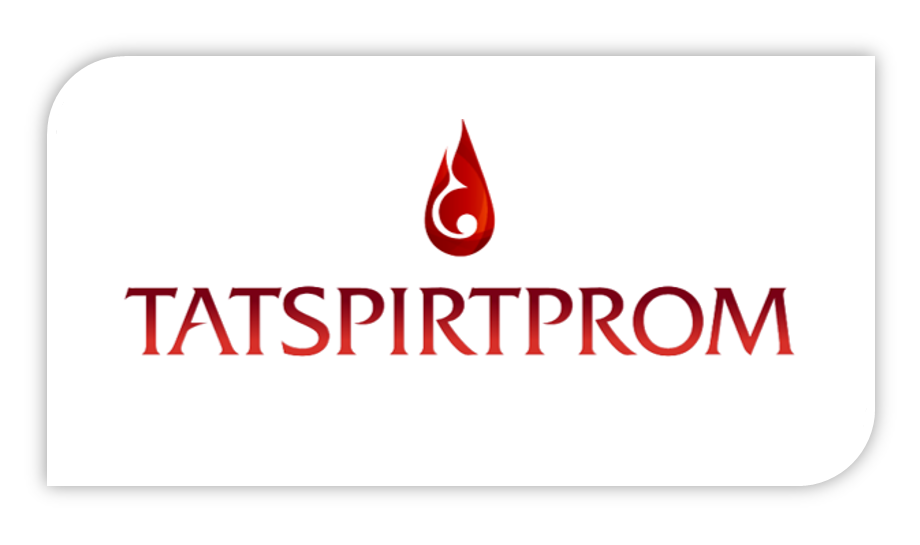 2. Схема расположения объекта
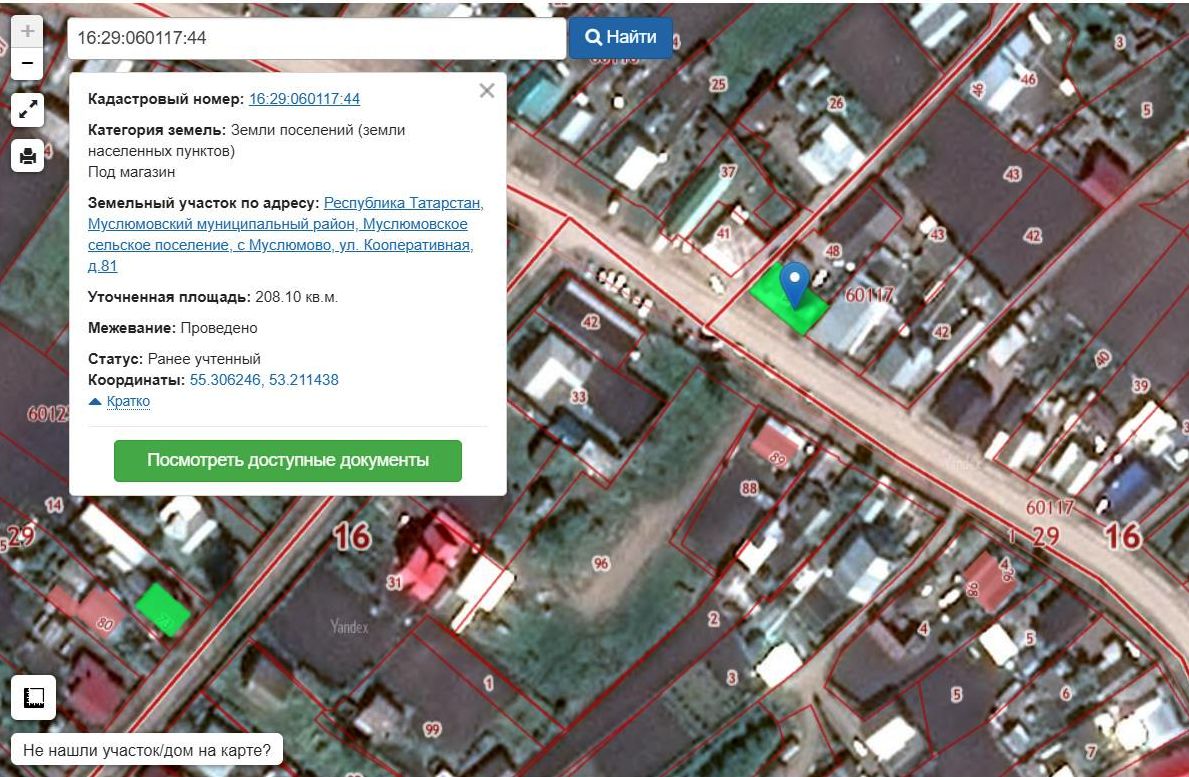 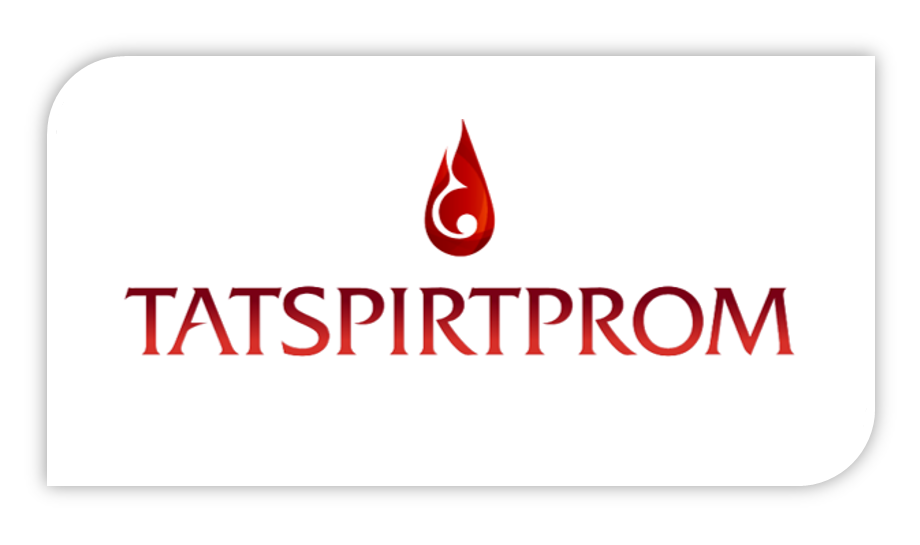 3. Фотографии объекта
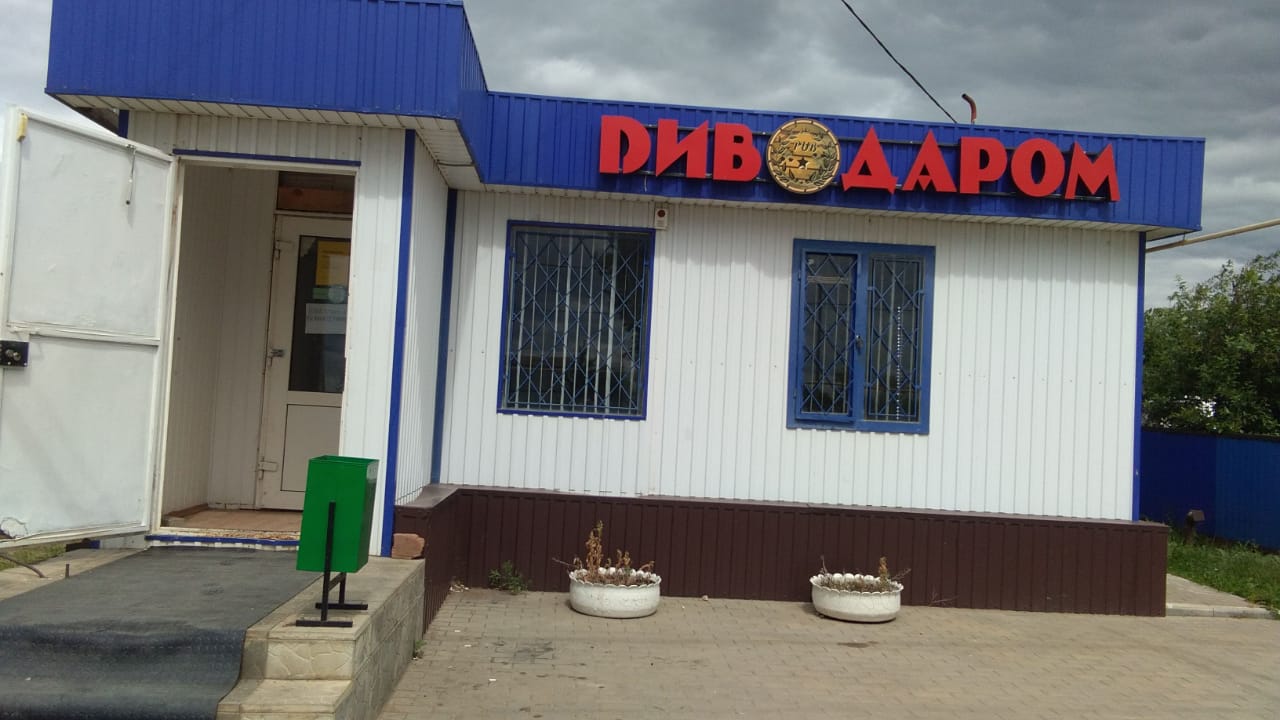 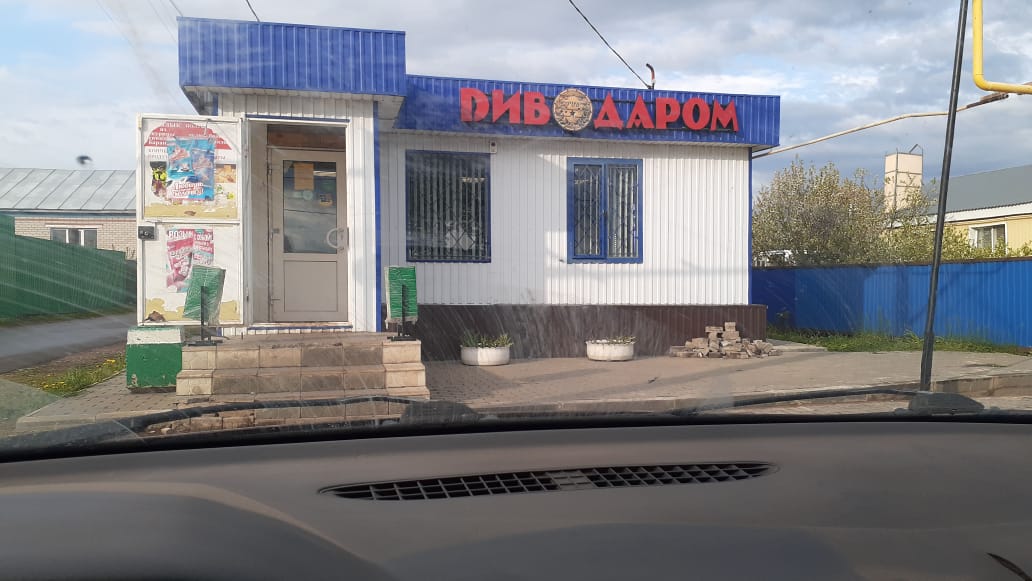 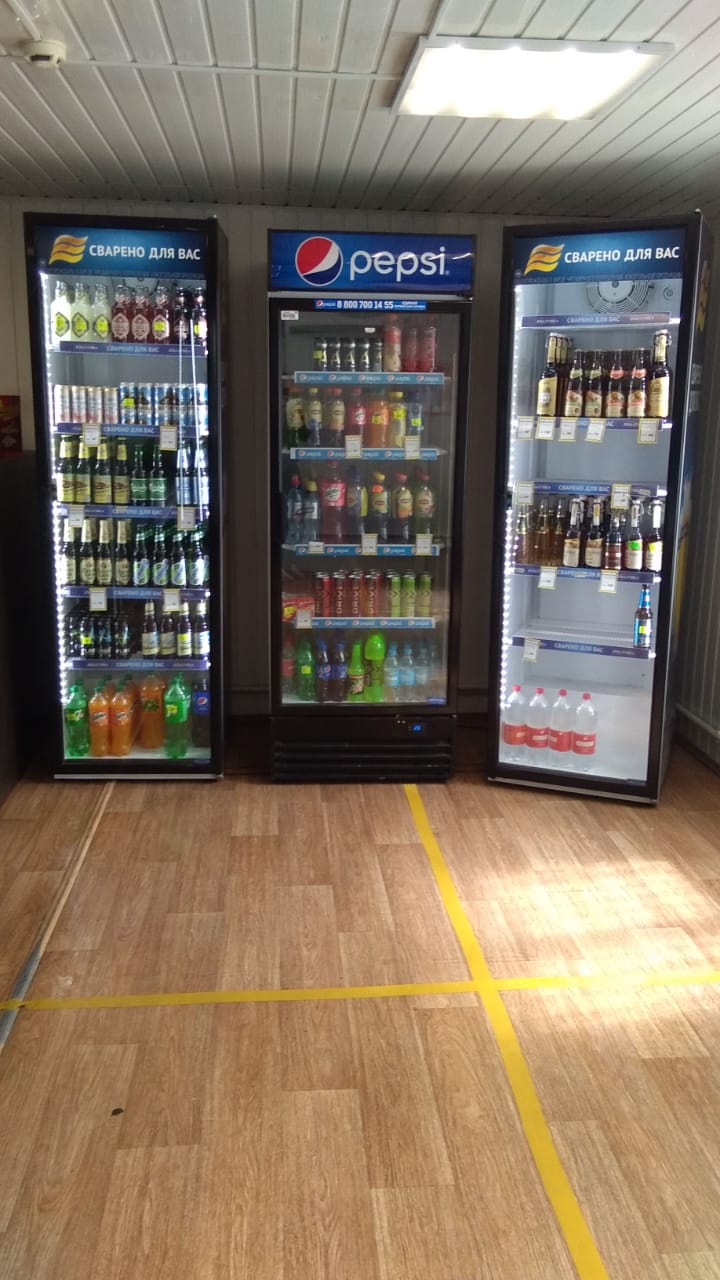 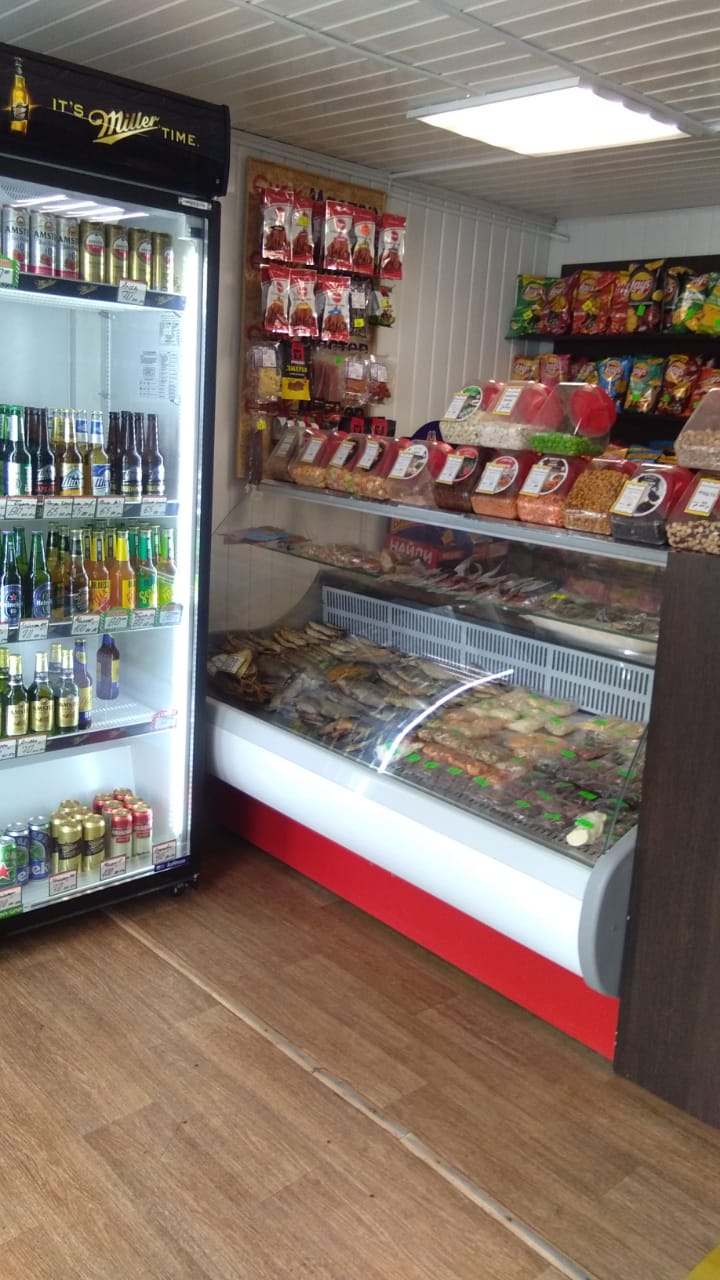 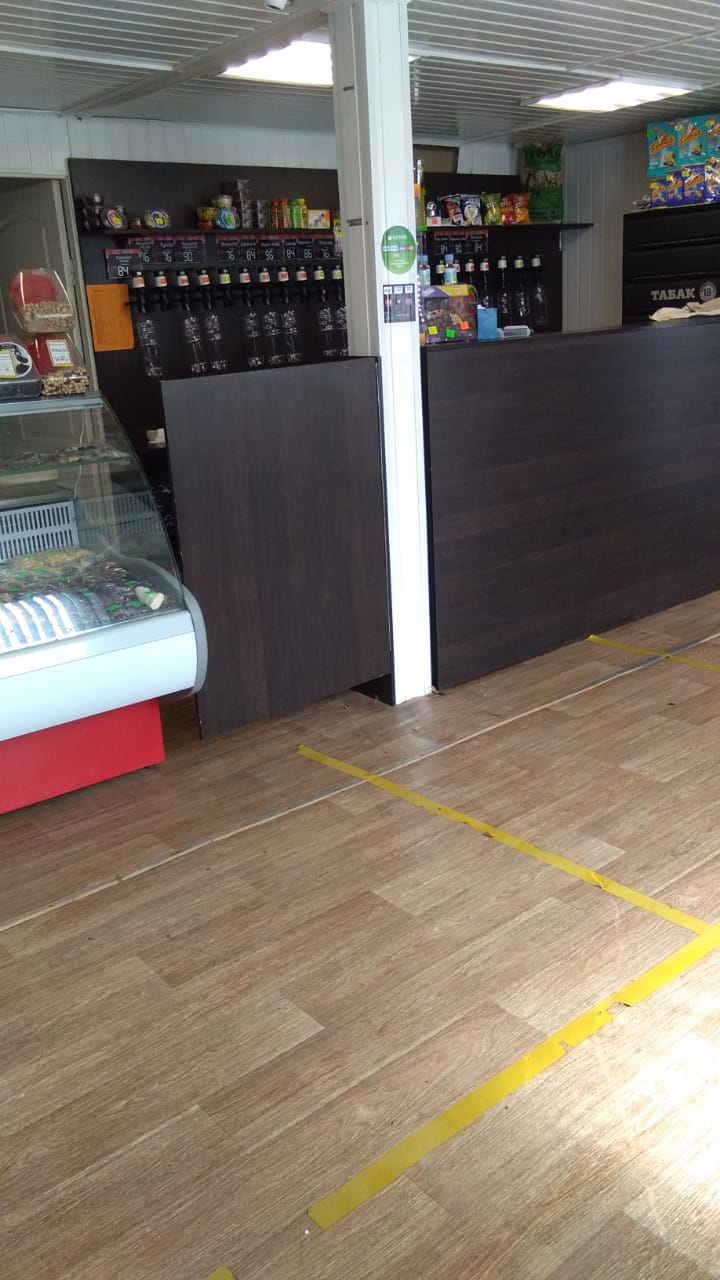